Giáo Án Văn HọcThơ: Con Đường Của Bé
Lớp MGN (4-5 tuổi)
GV:
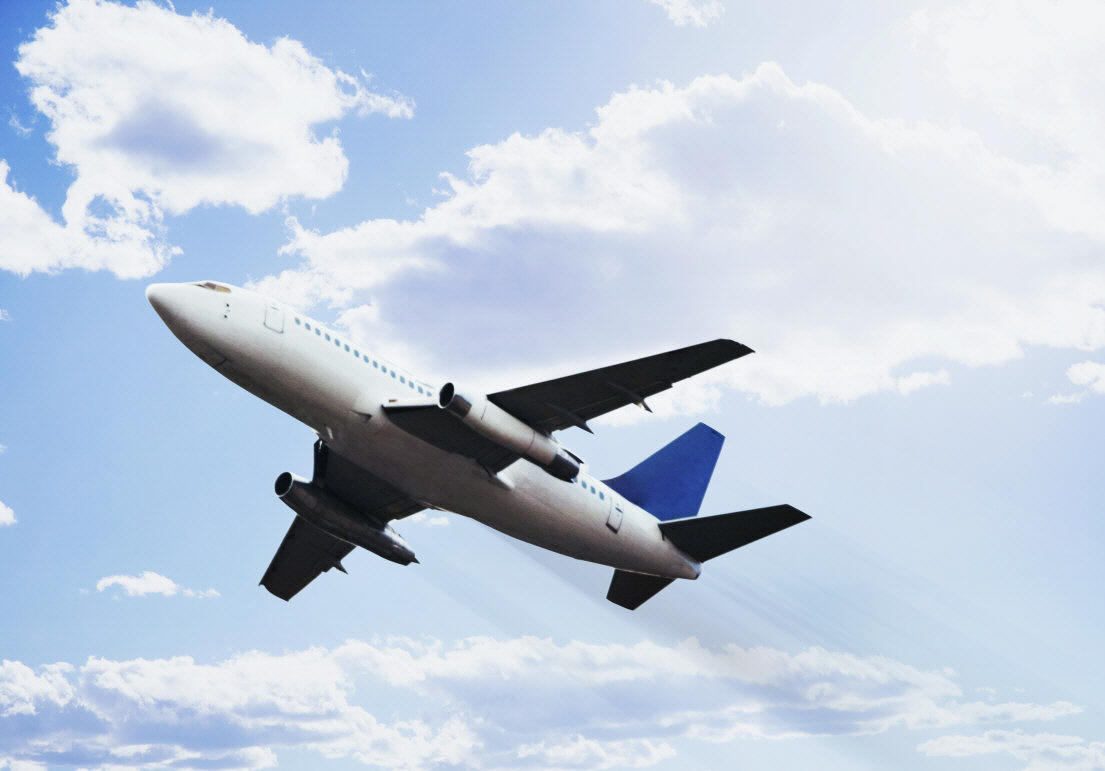 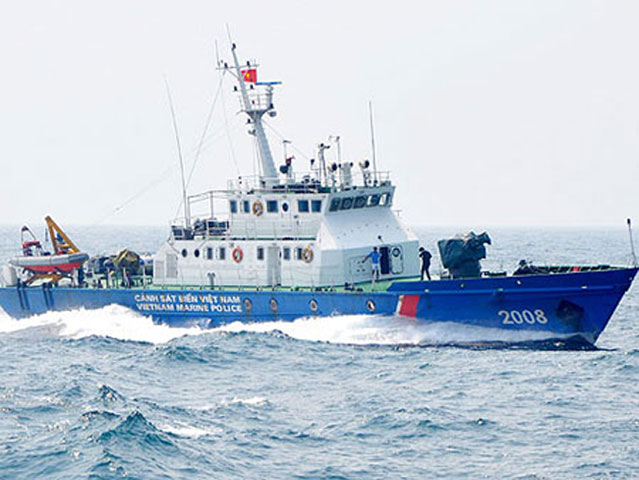 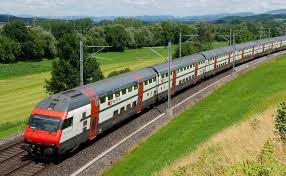 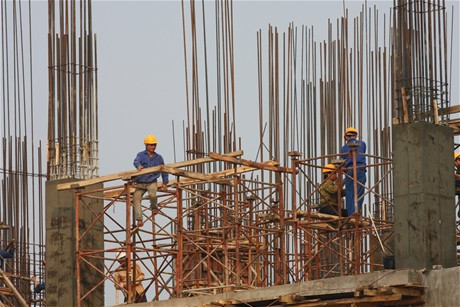 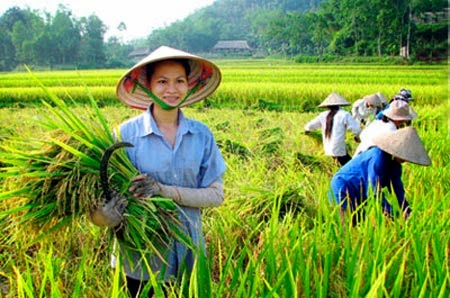 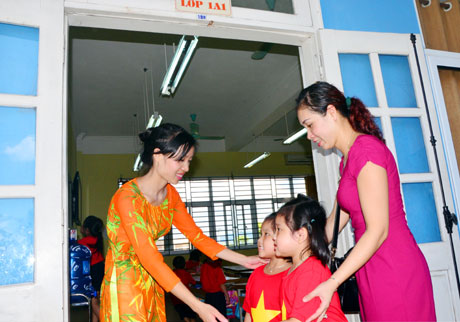 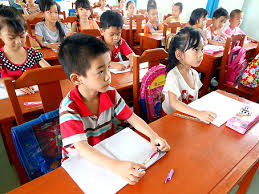 Đường của chú phi công là ở đâu?
Con đường làm bằng sắt là của bác gì?
Con đường của ai lênh đênh trên biển cả?
Con đường nào không phải của chú Hải quân?
1
2
Chọn con đường của mẹ
2
1
Hình nào không phải là con đường của bé
2
1